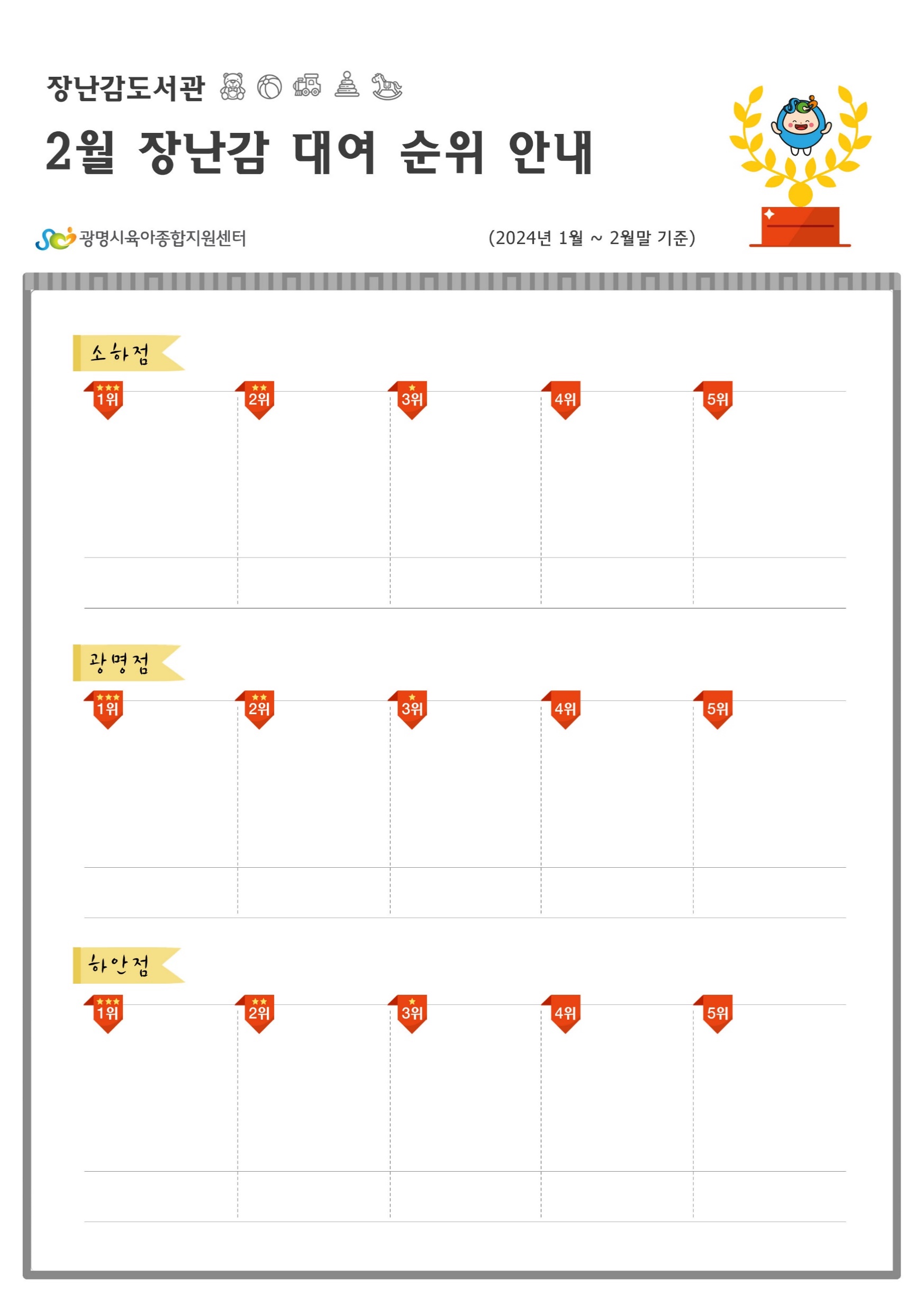 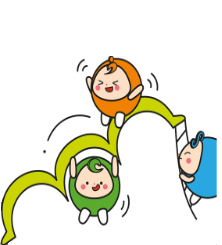 5
(2024. 3월~ 2024. 5월 기준)
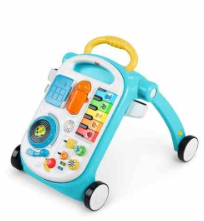 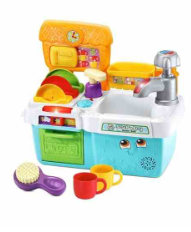 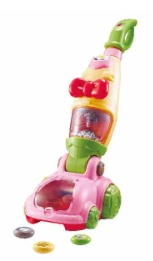 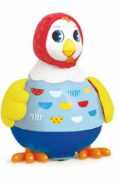 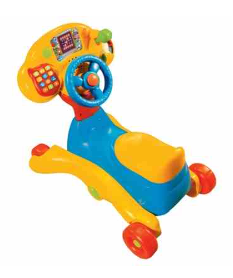 아기와 놀아주는 꼬꼬맘
3단계변형 운전놀이 자전거
베이비 워커
콩순이 말하는 에듀 청소기
ABC스마트싱크대
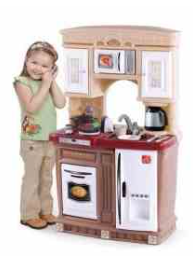 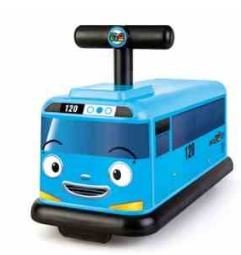 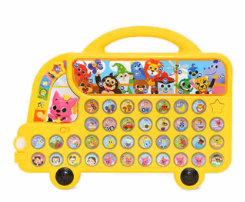 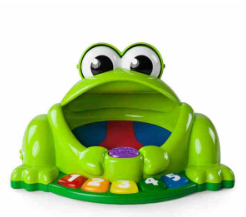 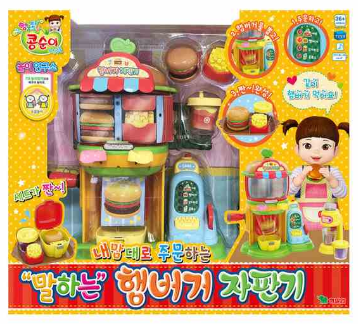 말하는 햄버거 자판기
공놀이 개구리연못
핑크퐁 한글버스
타요 클래식 붕붕카
후레쉬 주방놀이
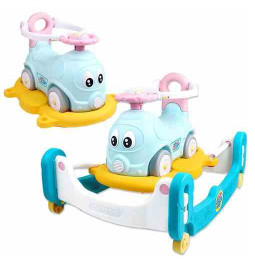 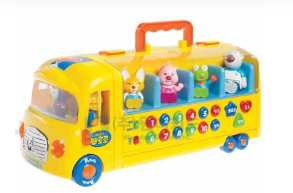 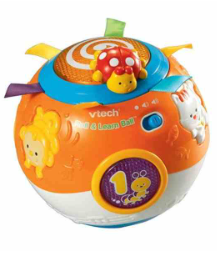 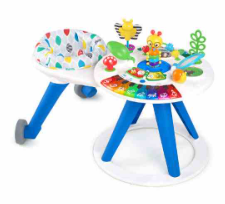 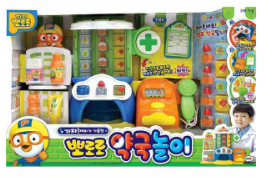 스스로 굴러가는
깜짝볼
뽀로로 약국놀이
뽀로로 빠방 스쿨버스
코니 4in1 스프링카
피아노 어라운드 위고